NIKEIndustry and Company Analysis
Presented by: Paige Adams, Haley Smith, Laura Freeman, Dan Lawson, Hayley Jacobs, Gage Mitchell
[Speaker Notes: Paige]
History of Nike
Bill Bowerman and Phil Knight
Desired greater performance shoes

Founded Blue Ribbon Sports in 1964

Created the “Swoosh” and changed name to Nike in 1971
Based in Beaverton, Oregon
[Speaker Notes: Paige]
Nike Today
Nike is now the world’s leading supplier of athletic shoes and apparel and major manufactures of sports equipment.



We are continuously working to expand, improve, and remain competitive within the industry.
[Speaker Notes: Paige]
Industry Analysis: Outsourcing
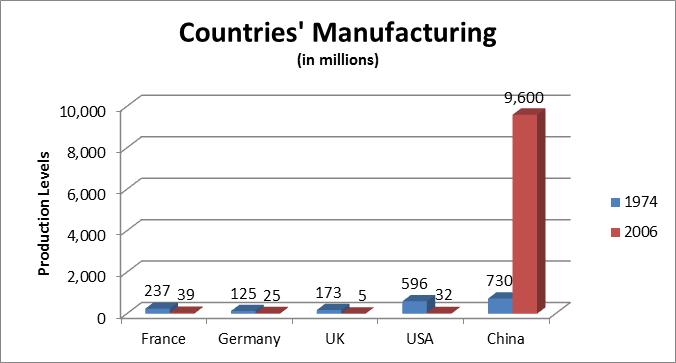 [Speaker Notes: Haley]
Industry Analysis: Personal Consumption
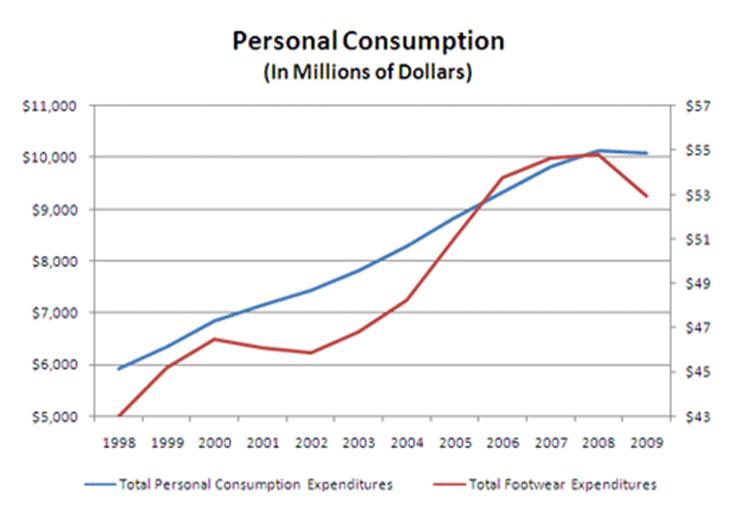 [Speaker Notes: Haley The graph below compares consumer spending before the recession and total footwear sales. The decrease in 2008 is caused by a high unemployment which caused a 3.5% decrease on the amount spent on normal goods, such as footwear.]
Industry Analysis: Change in Expenditures
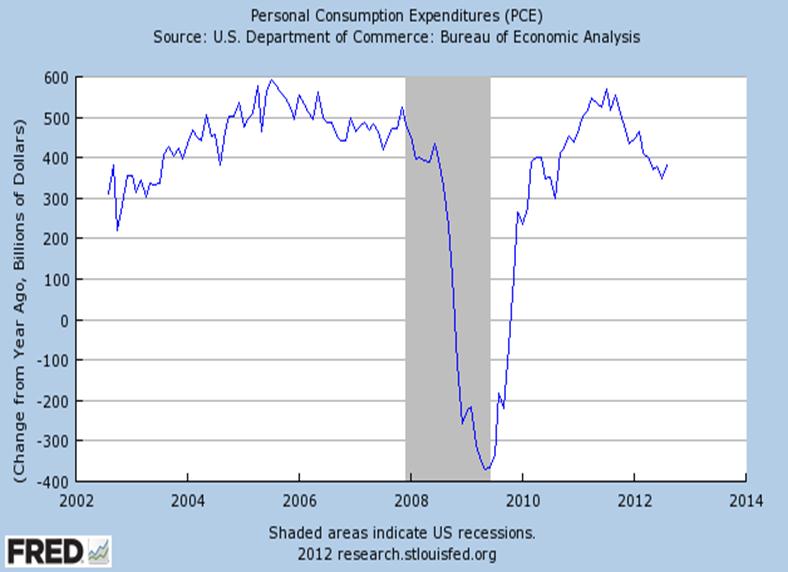 [Speaker Notes: Haley The graph below, presented by the U.S Department of Commerce: Bureau of Economic Analysis, indicates that the economy is recovering from the recession; therefore, companies in this industry expect growth by 2012.]
Industry Analysis: Footwear Type Distribution
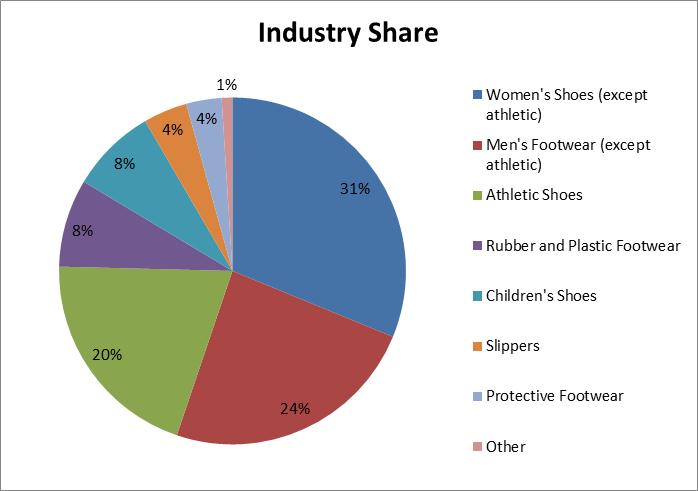 [Speaker Notes: Hayley J. With the increasing focus on an active and healthy lifestyle, there is an increasing need to provide products to all consumers in the market.  Women have taken an increasingly active role and vow to have a product that is functional. In addition, women currently consume the largest percentage of the shoe sale market .]
Industry Analysis: SATRA
Shoe and Allied Trade Research Association

Built upon strengths of knowledge, research, and testing
Help to control manufacturing costs and improve quality through the evaluation of materials and production.

Moist Heat Setting – reduced manufacturing time
Advanced Moisture Management Test – correcting problems efficiently
New comprehensive testing facility in China
[Speaker Notes: Hayley J.]
Industry Analysis: Spokespeople
Under Armour
Cam Newton
Tom Brady (previously with NIKE)
Ray Lewis
Miles Austin
Adidas
Reggie Bush
David Beckham (soccer)
Yao Ming (basketball)
Nike
Aaron Rodgers
Mark Sanchez
Patrick Peterson
Tim Tebow
Tiger Woods
Michael Jordan
Lance Armstrong (contract terminated in Oct. 2012)
LeBron James
Kobe Bryant
Kevin Durant
[Speaker Notes: Hayley J.]
Industry Analysis: ROA
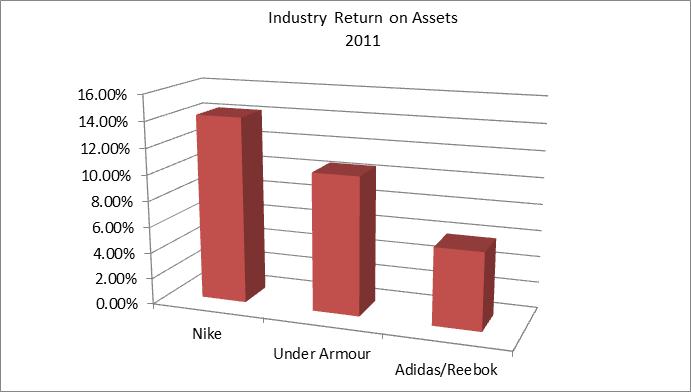 [Speaker Notes: Hayley J.]
Industry Analysis: Return On Assets
[Speaker Notes: Hayley J.]
Industry Analysis: Return on Equity
(Shown in Percent form)
[Speaker Notes: Paige]
Industry Analysis: Bankruptcy Prediction
Desire a high z-score
Less possibility of bankruptcy
[Speaker Notes: Paige]
Industry Analysis: EPS
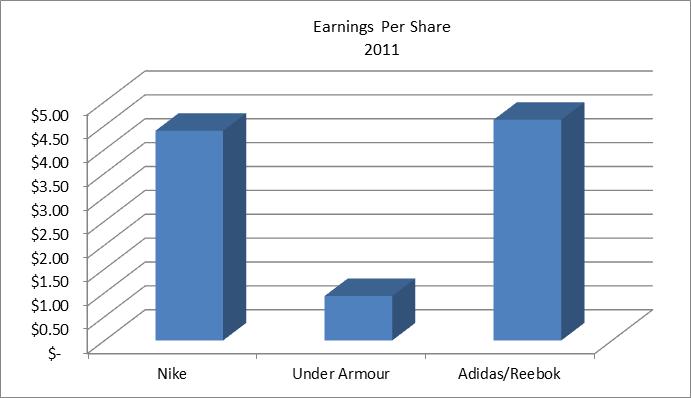 [Speaker Notes: Laura]
Industry Analysis: Market Share
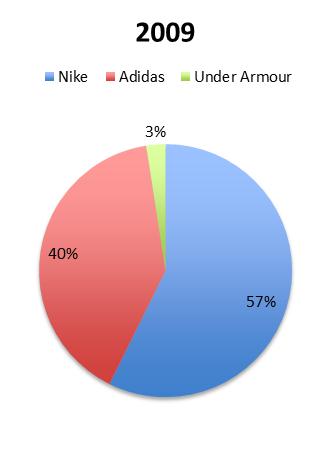 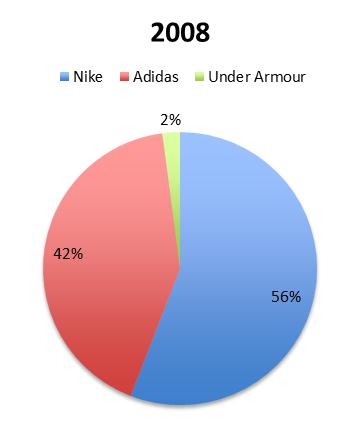 [Speaker Notes: Laura]
Industry Analysis: Market Share
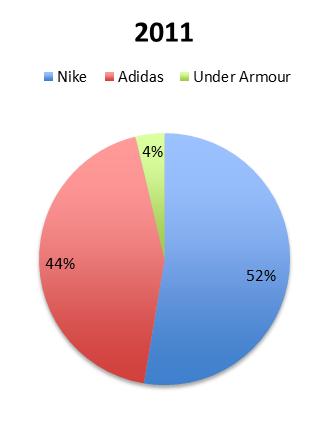 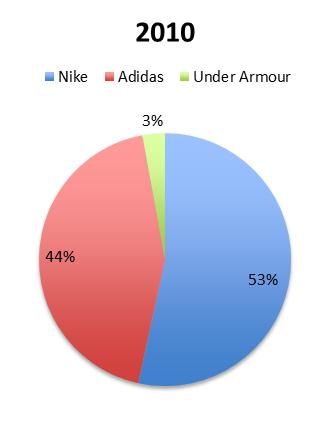 [Speaker Notes: Laura]
Industry Analysis: Potential Growth for Industry
[Speaker Notes: Laura]
SWOT Analysis - Adidas
[Speaker Notes: Haley]
SWOT Analysis – Under Armour
[Speaker Notes: Haley]
SWOT Analysis - Nike
[Speaker Notes: Haley]
Company Analysis
Company Compatibility Profile: Managerial Factors
0%	   Weak	                 Neutral (50)                   Strong      100%
[Speaker Notes: Dan]
Company Compatibility Profile: Competitive Factors
0%     Weak	               Neutral (50)                Strong           100%
[Speaker Notes: Dan]
Company Compatibility Profile: Financial Factors
0%     Weak	                 Neutral (50)                       Strong     100%
[Speaker Notes: Gage]
Company Compatibility Profile:Technical Factors
0%        Weak	                     Neutral (50                         Strong      100%
[Speaker Notes: Gage]
Assessment of Cultural Elements
Founders’ beliefs

Key executives’ style

Maturity of organization

Openness and trust

Recognition for performance
[Speaker Notes: Dan]
Questions?
[Speaker Notes: Dan]